SHAPES OF MOLECULES
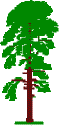 SHAPES OF MOLECULES
Before you start it would be helpful to…

  know the definition of a covalent bond
  know what a lone pair is 
  know that like charges repel
Al
Al
ELECTRON PAIR REPULSION THEORY
“THE SHAPE ADOPTED BY A SIMPLE MOLECULE OR ION IS THAT WHICH KEEPS REPULSIVE FORCES TO A MINIMUM”
Bonds are closer together so repulsive forces are greater
Molecules contain covalent bonds. As covalent bonds consist of a pair of electrons, each bond will repel other bonds.
Bonds are further apart so repulsive forces are less
All bonds are equally spaced out as far apart as possible
Bonds will therefore push each other as far apart as possible to reduce the repulsive forces.
Because the repulsions are equal, the bonds will also be equally spaced
O
ELECTRON PAIR REPULSION THEORY
“THE SHAPE ADOPTED BY A SIMPLE MOLECULE OR ION IS THAT WHICH KEEPS REPULSIVE FORCES TO A MINIMUM”
All bonds are equally spaced out as far apart as possible to give minimum repulsive forces
Because of the equal repulsive forces between bond pairs, most simple molecules, (ones with a central atom and others bonded to it), have standard shapes with equal bond angles.
However, the presence of lone pairs on the central atom affects the angle between the bonds and thus affects the shape.
MOLECULES WITHOUT LONE PAIRS
MOLECULES WITH LONE PAIRS
C
REGULAR SHAPES
Molecules, or ions, possessing ONLY BOND PAIRS of electrons fit into a set of standard shapes.  All the bond pair-bond pair repulsions are equal.
All you need to do is to count up the number of bond pairs and chose one of the following examples...
A covalent bond will repel another covalent bond
BOND 	         			    BOND		
PAIRS	           SHAPE 		 ANGLE(S)	EXAMPLE
2	LINEAR			  180º		BeCl2	
3	TRIGONAL PLANAR	  120º		AlCl3
4	TETRAHEDRAL		  109.5º		CH4
5	TRIGONAL BIPYRAMIDAL	  90º & 120º 	PCl5
6	OCTAHEDRAL		  90º		SF6
Be
Cl
Cl
Be
Cl
BERYLLIUM CHLORIDE
Beryllium - has two electrons to pair up
Chlorine - needs 1 electron for ‘octet’
Two covalent bonds are formed
Beryllium still has an incomplete shell
Be
Cl
Cl
Be
Cl
180°
Cl
Be
Cl
BERYLLIUM CHLORIDE
Beryllium - has two electrons to pair up
Chlorine - needs 1 electron for ‘octet’
Two covalent bonds are formed
BOND PAIRS		2
LONE PAIRS		0
BOND ANGLE...
SHAPE...
180°
LINEAR
ADDING ANOTHER ATOM - ANIMATION
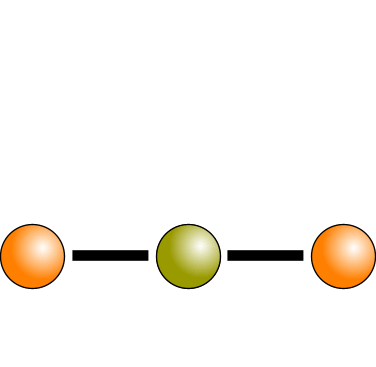 Cl
Cl
B
Cl
Cl
BORON CHLORIDE
B
Aluminium - has three electrons to pair up
Chlorine - needs 1 electron to complete ‘octet’
Three covalent bonds are formed; aluminium still has an incomplete outer shell.
BOND PAIRS		3
LONE PAIRS		0
Cl
120°
Cl
B
BOND ANGLE...
SHAPE...
120°
TRIGONAL PLANAR
Cl
ADDING ANOTHER ATOM - ANIMATION
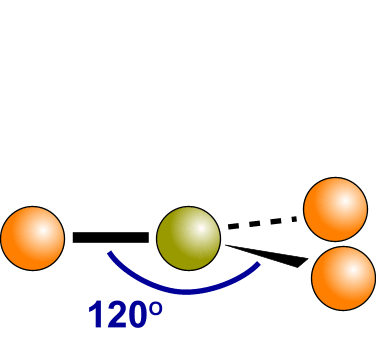 H
H
H
C
H
H
C
METHANE
Carbon - has four electrons to pair up
Hydrogen - 1 electron to complete shell
Four covalent bonds are formed
C and H now have complete shells
H
H
H
C
H
H
C
H
109.5°
C
H
H
H
METHANE
Carbon - has four electrons to pair up
Hydrogen - 1 electron to complete shell
Four covalent bonds are formed
C and H now have complete shells
BOND PAIRS		4
LONE PAIRS		0
BOND ANGLE...
SHAPE...
109.5°
TETRAHEDRAL
H
H
H
C
H
H
C
METHANE
Carbon - has four electrons to pair up
Hydrogen - 1 electron to complete shell
Four covalent bonds are formed
C and H now have complete shells
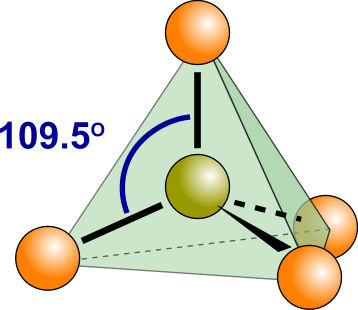 BOND PAIRS		4
LONE PAIRS		0
BOND ANGLE...
SHAPE...
109.5°
TETRAHEDRAL
F
F
F
F
P
F
F
PHOSPHORUS(V) FLUORIDE
P
Phosphorus - has five electrons to pair up
Fluorine - needs one electron to complete ‘octet’
Five covalent bonds are formed; phosphorus can make use of d orbitals to expand its ‘octet’
F
F
F
F
P
F
F
F
90°
F
F
P
120°
F
F
PHOSPHORUS(V) FLUORIDE
P
Phosphorus - has five electrons to pair up
Fluorine - needs one electron to complete ‘octet’
Five covalent bonds are formed; phosphorus can make use of d orbitals to expand its ‘octet’
BOND PAIRS		5
LONE PAIRS		0
BOND ANGLE...
SHAPE...
120°  &  90° 
TRIGONAL BIPYRAMIDAL
F
F
F
F
S
S
F
F
F
SULPHUR(VI) FLUORIDE
Sulphur - has six electrons to pair up
Fluorine - needs one electron to complete ‘octet’
Six covalent bonds are formed; sulphur can make use of d orbitals to expand its ‘octet’
F
F
F
F
S
S
F
F
F
F
F
F
S
F
F
F
SULPHUR(VI) FLUORIDE
Sulphur - has six electrons to pair up
Fluorine - needs one electron to complete ‘octet’
Six covalent bonds are formed; sulphur can make use of d orbitals to expand its ‘octet’
BOND PAIRS		6
LONE PAIRS		0
90°
BOND ANGLE...
SHAPE...
90° 
OCTAHEDRAL
F
F
F
F
S
S
F
F
F
SULPHUR(VI) FLUORIDE
Sulphur - has six electrons to pair up
Fluorine - needs one electron to complete ‘octet’
Six covalent bonds are formed; sulphur can make use of d orbitals to expand its ‘octet’
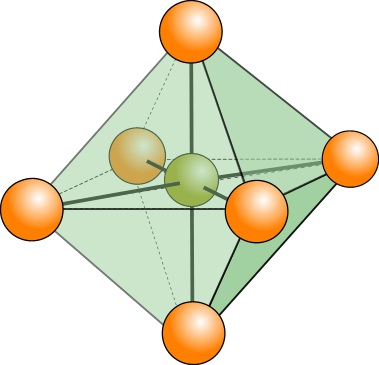 BOND PAIRS		6
LONE PAIRS		0
BOND ANGLE...
SHAPE...
90° 
OCTAHEDRAL
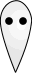 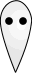 O
O
O
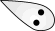 IRREGULAR SHAPES
If a molecule, or ion, has lone pairs on the central atom, the shapes are slightly distorted away from the regular shapes. This is because of the extra repulsion caused by the lone pairs.
BOND PAIR - BOND PAIR   <   LONE PAIR - BOND PAIR   <   LONE PAIR - LONE PAIR
As a result of the extra repulsion, bond angles tend to be slightly less as the bonds are squeezed together.
H
BOND PAIRS	3
LONE PAIRS	1
TOTAL PAIRS	4
N
H
H
N
H
AMMONIA
Nitrogen has five electrons in its outer shell
  It cannot pair up all five - it is restricted to eight electrons in its outer shell
  It pairs up only three of its five electrons
  3 covalent bonds are formed and a pair of non-bonded electrons is left
  As the total number of electron pairs is 4, the shape is BASED on a tetrahedron
H
BOND PAIRS	3
LONE PAIRS	1
TOTAL PAIRS	4
N
H
H
N
H
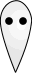 N
N
H
H
107°
H
H
H
H
AMMONIA
The shape is based on a tetrahedron but not all the repulsions are the same
  LP-BP REPULSIONS > BP-BP REPULSIONS
  The N-H bonds are pushed closer together
  Lone pairs are not included in the shape
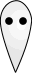 N
H
ANGLE... 107°
SHAPE...	 PYRAMIDAL
H
H
H
BOND PAIRS	3
LONE PAIRS	1
TOTAL PAIRS	4
N
H
H
N
H
AMMONIA
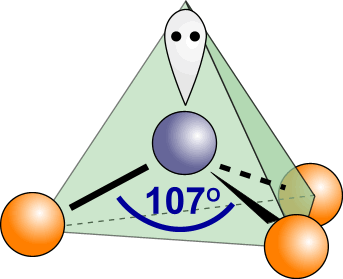 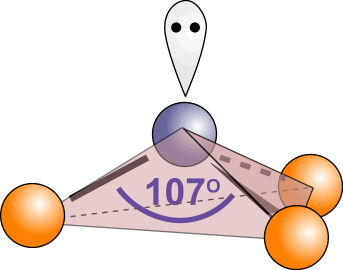 H
BOND PAIRS	2
LONE PAIRS	2
TOTAL PAIRS	4
H
O
H
O
WATER
Oxygen has six electrons in its outer shell
  It cannot pair up all six - it is restricted to eight electrons in its outer shell
  It pairs up only two of its six electrons
  2 covalent bonds are formed and 2 pairs of non-bonded electrons are left
  As the total number of electron pairs is 4, the shape is BASED on a tetrahedron
H
BOND PAIRS	2
LONE PAIRS	2
TOTAL PAIRS	4
H
O
H
O
WATER
The shape is based on a tetrahedron but not all the repulsions are the same
  LP-LP REPULSIONS > LP-BP REPULSIONS > BP-BP REPULSIONS
  The O-H bonds are pushed even closer together
  Lone pairs are not included in the shape
O
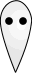 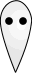 104.5°
H
H
O
O
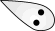 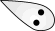 ANGLE...   	104.5°
SHAPE...	ANGULAR
H
H
H
H
BOND PAIRS	4
LONE PAIRS	2
TOTAL PAIRS	6
F
F
F
Xe
Xe
F
F
XENON TETRAFLUORIDE
Xenon has eight electrons in its outer shell
  It pairs up four of its eight electrons
  4 covalent bonds are formed and 2 pairs of non-bonded electrons are left
  As the total number of electron pairs is 6, the shape is BASED on an octahedron
BOND PAIRS	4
LONE PAIRS	2
TOTAL PAIRS	6
F
F
F
Xe
Xe
F
F
F
F
Xe
F
F
XENON TETRAFLUORIDE
As the total number of electron pairs is 6, the shape is BASED on an octahedron
  There are two possible spatial arrangements for the lone pairs
  The preferred shape has the two lone pairs opposite each other
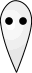 F
F
Xe
F
ANGLE...   	90°
SHAPE...	SQUARE PLANAR
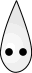 F
CALCULATING THE SHAPE OF IONS
The shape of a complex ion is calculated in the same way a molecule by...
  calculating the number of electrons in the outer shell of the central species *
  pairing up electrons, making sure the outer shell maximum is not exceeded
  calculating the number of bond pairs and lone pairs
  using ELECTRON PAIR REPULSION THEORY to calculate shape and bond angle(s)


   the number of electrons in the outer shell depends on the charge on the ion
   if the ion is positive you remove as many electrons as there are positive charges
   if the ion is negative you add as many electrons as there are negative charges

    e..g.	for PF6-	  add one electron to the outer shell of P
	for PCl4+	  remove one electron from the outer shell of P
N
SHAPES OF IONS
EXAMPLE
Draw outer shell electrons of central atom
N+
N
SHAPES OF IONS
EXAMPLE
Draw outer shell electrons of central atom


For every positive charge on the ion, remove an electron from the outer shell...
For every negative charge add an electron to the outer shell...
   for NH4+	remove 1 electron
   for NH2-	add 1 electron
N
NH2-
NH4+
H
H
H
H
H
H
N+
N+
N
N
SHAPES OF IONS
EXAMPLE
Draw outer shell electrons of central atom


For every positive charge on the ion, remove an electron from the outer shell
For every negative charge add an electron to the outer shell..
   for NH4+	remove 1 electron
   for NH2-	add 1 electron


Pair up electrons in the usual way
N
NH2-
NH4+
H
H
H
H
H
H
N+
N+
N
N
SHAPES OF IONS
EXAMPLE
Draw outer shell electrons of central atom


For every positive charge on the ion, remove an electron from the outer shell
For every negative charge add an electron to the outer shell..
   for NH4+	remove 1 electron
   for NH2-	add 1 electron


Pair up electrons in the usual way

Work out shape and bond angle(s) from number of bond pairs and lone pairs.
N
NH2-
NH4+
BOND PAIRS     4
LONE PAIRS      0
TETRADHEDRAL
H-N-H   109.5°
BOND PAIRS     2
LONE PAIRS      2
ANGULAR
H-N-H   104.5°
N
H
H
H
H
H
H
H
H
H
N
N+
N+
N
N
SHAPES OF IONS
REVIEW
BOND PAIRS     3	PYRAMIDAL
LONE PAIRS      1	H-N-H   107°
NH3
NH4+
BOND PAIRS     4	TETRAHEDRAL
LONE PAIRS      0 	H-N-H   109.5°
BOND PAIRS     2	ANGULAR
LONE PAIRS      2	H-N-H   104.5°
NH2-
O
C
MOLECULES WITH DOUBLE BONDS
The shape of a compound with a double bond is calculated in the same way. A double bond repels other bonds as if it was single  e.g. carbon dioxide
O
O
C
Carbon -  needs four electrons to complete its shell
Oxygen - needs two electron to complete its shell
The atoms share two electrons
each to form two double bonds
O
C
180°
O
C
O
BOND ANGLE...
SHAPE...
180°
LINEAR
MOLECULES WITH DOUBLE BONDS
The shape of a compound with a double bond is calculated in the same way. A double bond repels other bonds as if it was single  e.g. carbon dioxide
O
O
C
Carbon -  needs four electrons to complete its shell
Oxygen - needs two electron to complete its shell
The atoms share two electrons
each to form two double bonds
DOUBLE BOND PAIRS	2
LONE PAIRS		0
Double bonds behave exactly as single bonds for repulsion purposes so the shape will be the same as a molecule with two single bonds and no lone pairs.
F
BrF3
F
BOND PAIRS     3
LONE PAIRS      2
’T’ SHAPED
ANGLE   <90°
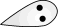 Br
F
Br
F
F
Br
F
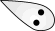 F
F
F
F
F
O
O
SO42-
BOND PAIRS     4
LONE PAIRS      0
TETRAHEDRAL
ANGLE   109.5°
O-
S
O
S
O-
O
O-
O-
OTHER EXAMPLES
BrF5
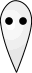 BOND PAIRS     5
LONE PAIRS      1
‘UMBRELLA’
ANGLES   90°   <90°
F
F
Br
F
F
F
QUESTIONS
For each of the following ions/molecules, 	state the number of bond pairs
					state the number of lone pairs
					state the bond angle(s)
					state, or draw, the shape
BF3
SiCl4
PCl4+
PCl6-
SiCl62-
H2S
ANSWERS ON NEXT PAGE
QUESTIONS
ANSWER
For each of the following ions/molecules, 	state the number of bond pairs
					state the number of lone pairs
					state the bond angle(s)
					state, or draw, the shape
BF3
3 bp	0 lp	120º	trigonal planar	boron pairs up all 3 electrons in
					its outer shell
   
4 bp	0 lp	109.5º	tetrahedral	silicon pairs up all 4 electrons in
					its outer shell  
 
4 bp	0 lp	109.5º	tetrahedral	as ion is +, remove an electron 
					in the outer shell then pair up
 
6 bp	0 lp	90º	octahedral		as the ion is - , add one electron to
					the 5 in the outer shell then pair up
 
6 bp	0 lp	90º	octahedral		as the ion is 2-, add two electrons
					to the outer shell then pair up
 
2 bp	2 lp	92º	angular		sulphur pairs up 2 of its 6 						electrons in its outer shell - 
					2 lone pairs are left
SiCl4
PCl4+
PCl6-
SiCl62-
H2S
REVISION CHECK
What should you be able to do?
Recall the theory of Electron Pair Repulsion			
Understand why repulsion between electron pairs affects the shape
Recall and explain the shapes and bond angles of molecules with 2,3,4,5 and 6 bond pairs 
Recall the relative strengths of bond pair and lone pair repulsions
Recall and explain the shapes and bond angles of water and ammonia
Apply the above concepts to other molecules and ions, including those with double bonds
CAN YOU DO ALL OF THESE?         YES     	NO
You need to go over the relevant topic(s) again
Click on the button to
return to the menu